Los medios de transporte,
Utiliza los dados el símbolo ? Puedes formular una pregunta
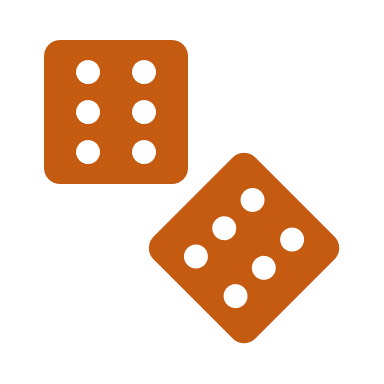 1
2
3
4
5
6
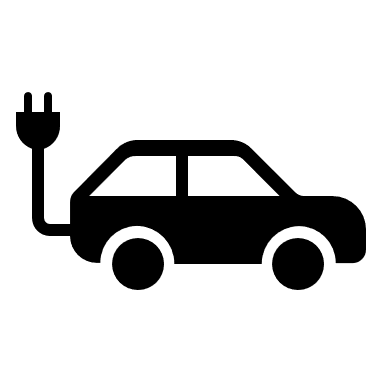 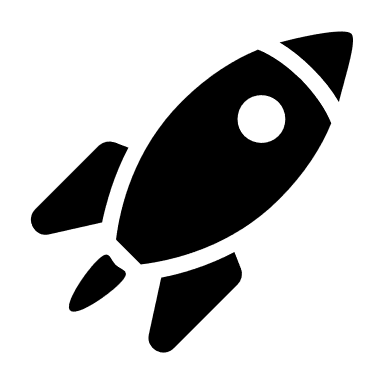 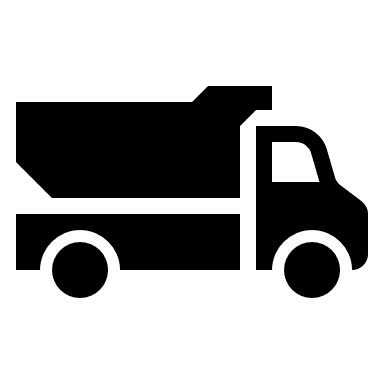 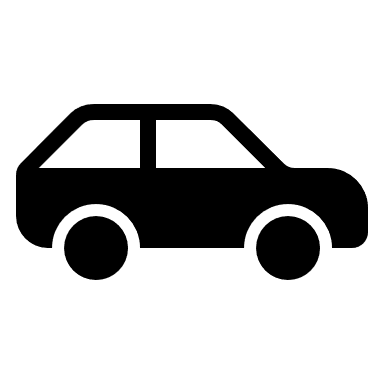 1
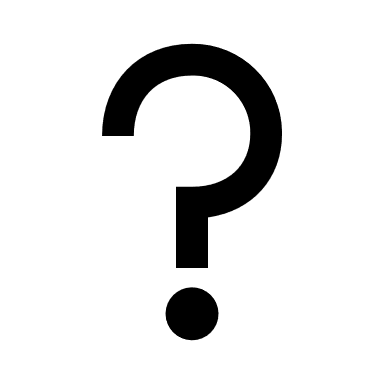 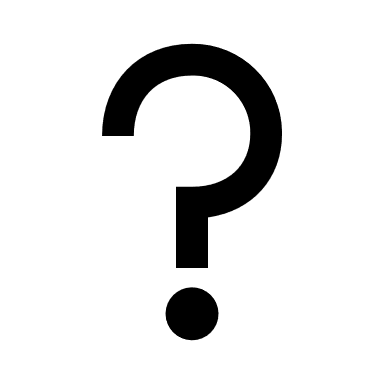 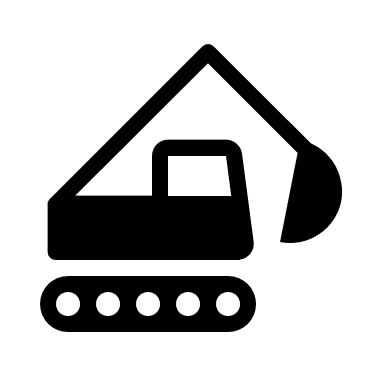 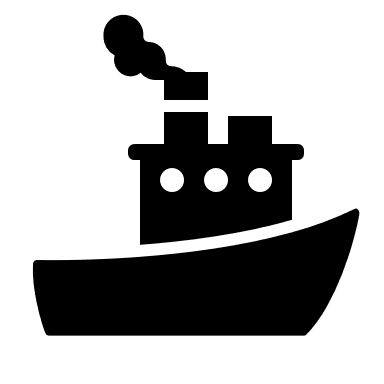 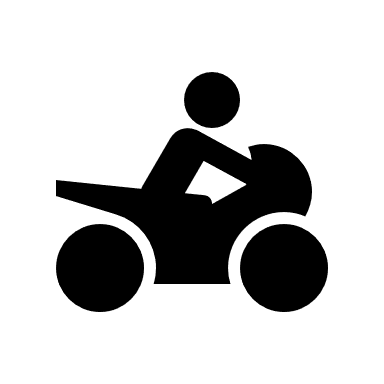 2
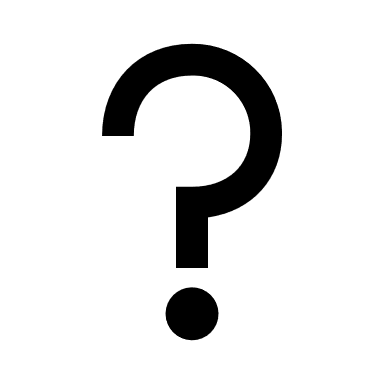 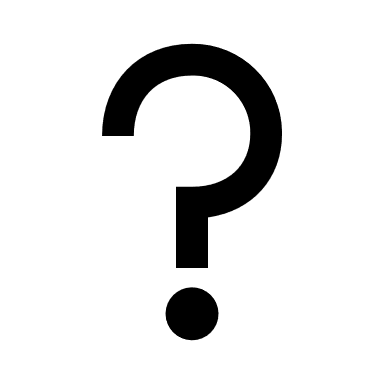 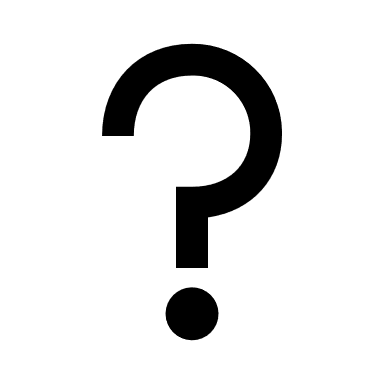 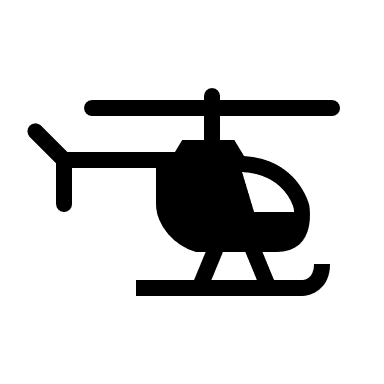 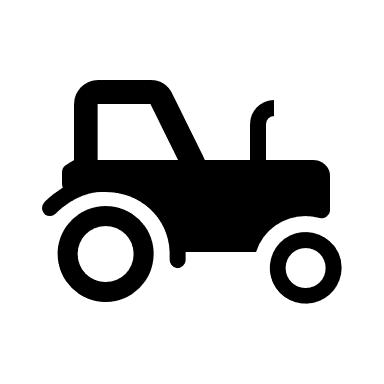 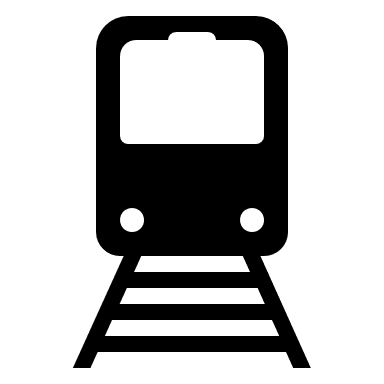 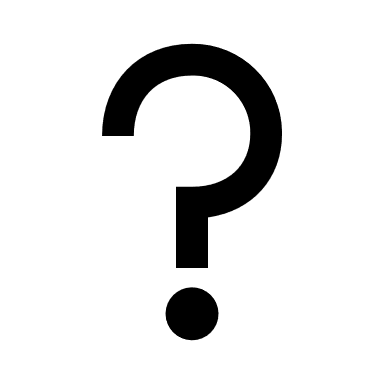 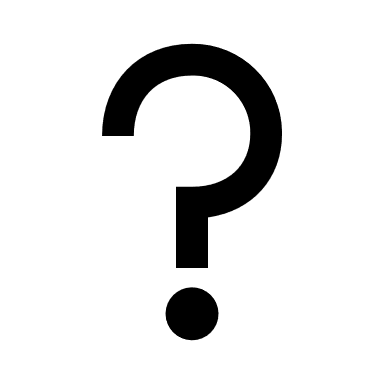 3
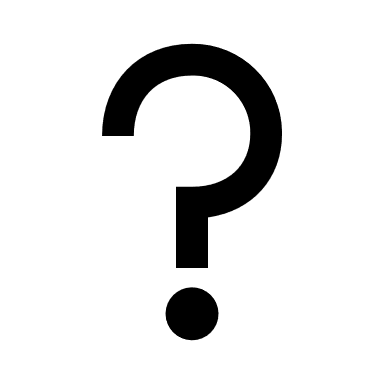 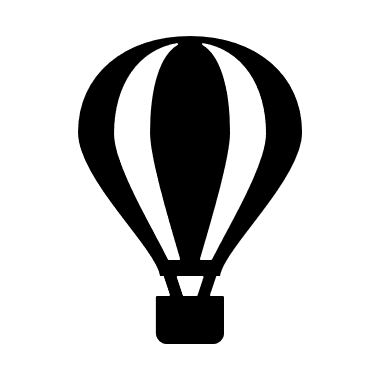 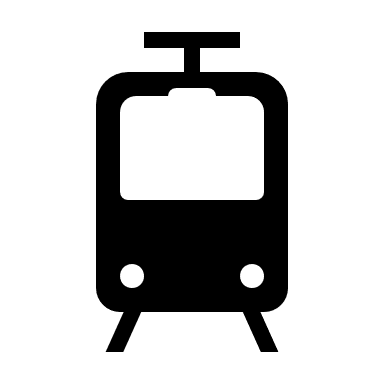 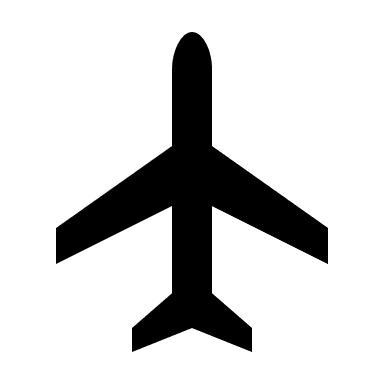 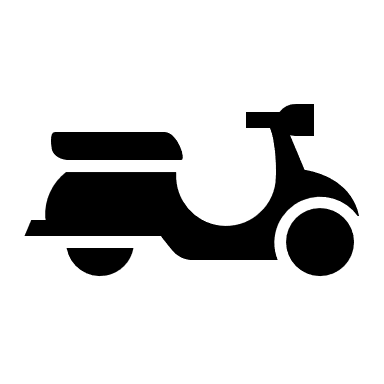 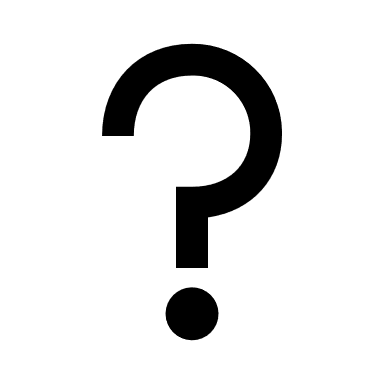 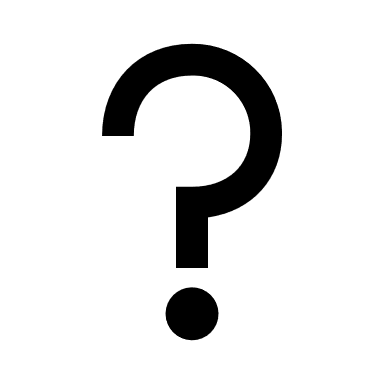 4
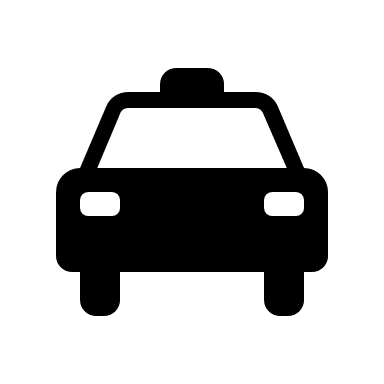 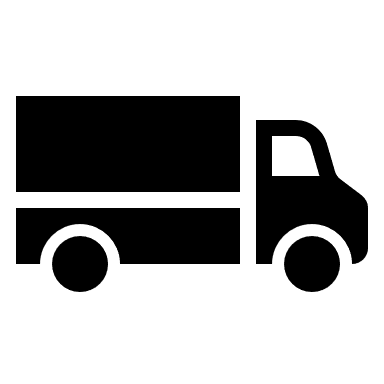 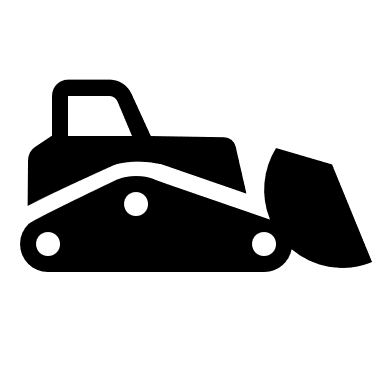 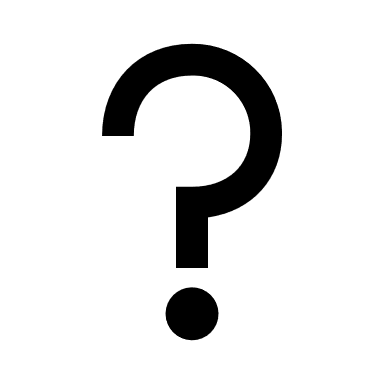 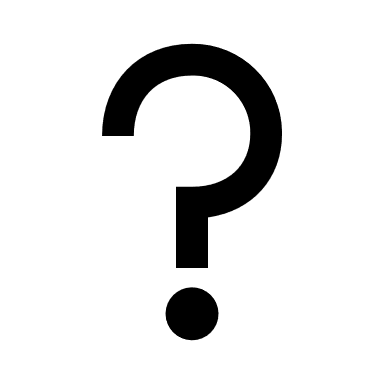 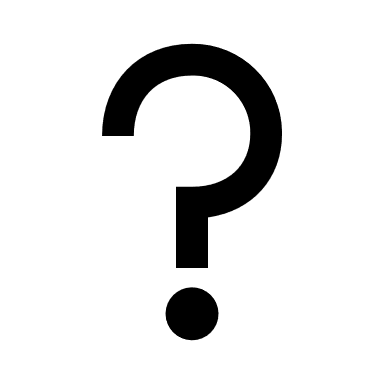 5
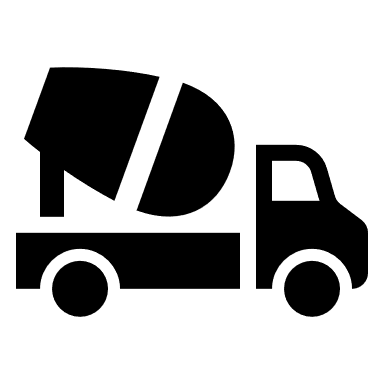 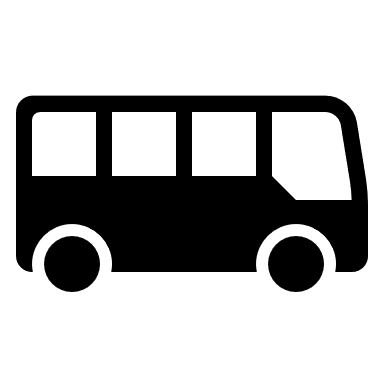 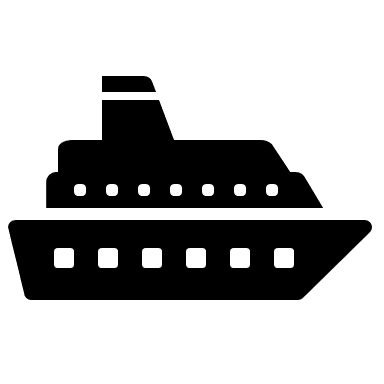 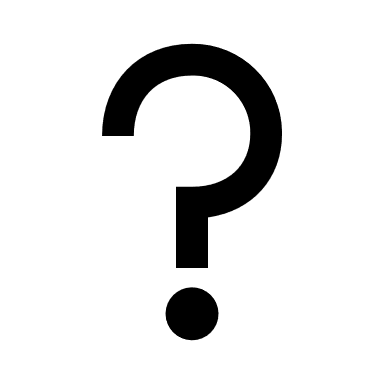 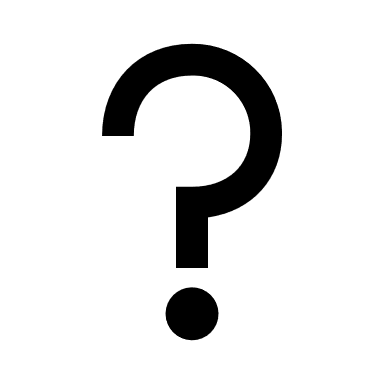 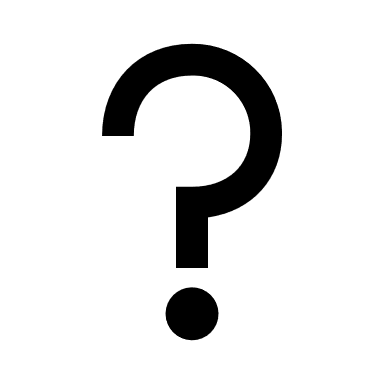 6